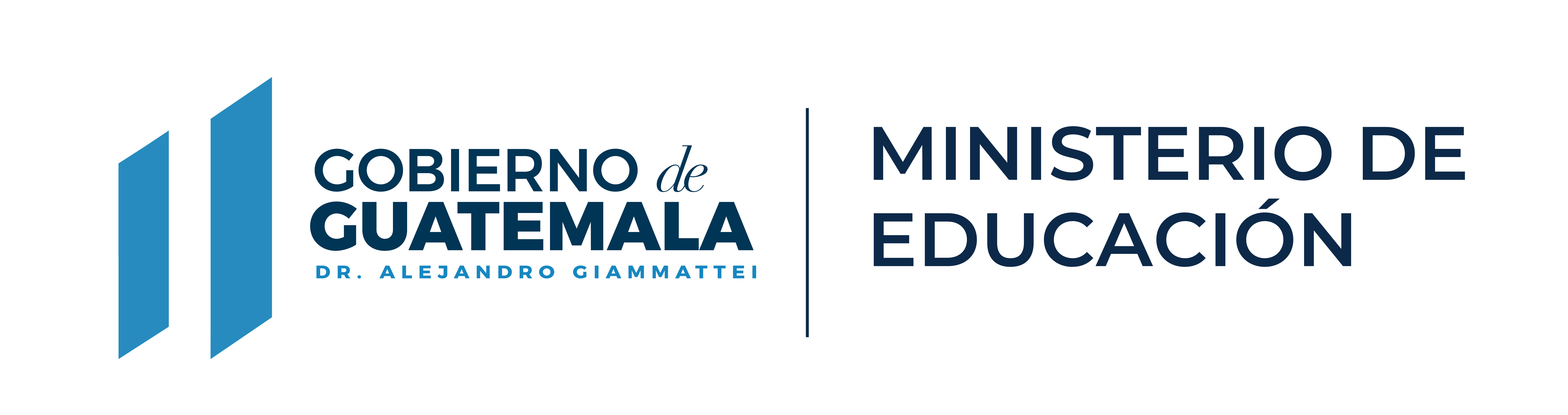 Ejecución Presupuestaria por Grupo de Gasto(cifras expresadas en millones de Quetzales)
Fuente: Sistema de Contabilidad Integrada -SICOIN- al 30 de abril de 2021
Ejecución Presupuestaria por Grupo de Gasto(cifras expresadas en millones de Quetzales)
Fuente: Sistema de Contabilidad Integrada -SICOIN- al 30 de abril de 2021
Importancia de la erogación en Servicios Personales
De conformidad con los artículos 74 y 76 de la Constitución Política de la República de Guatemala, la educación constituye un derecho y obligación de todos los guatemaltecos de recibir la educación Inicial, Preprimaria, Primaria y Básica y para el Estado la de promoción de la Educación Diversificada, Especial y Extraescolar o Paralela, dentro de los límites de edad que fija la ley, orientada del manera científica, tecnológica y humanística, mejorando el nivel cultural de la población; en ese sentido, el Ministerio de Educación, es el responsable de la educación en Guatemala, por lo cual le corresponde lo relativo a la aplicación del régimen jurídico concerniente a los servicios escolares y extra-escolares para la educación de los guatemaltecos. 

Para cumplir con el mandato legal, el Ministerio de Educación considera indispensable la contratación de personal con funciones docentes y administrativas, toda vez que, son protagonistas esenciales del proceso de enseñanza-aprendizaje, que garantizan la formación de capital humano, con competencias y capacidades necesarias para la vida; es por ello que en el presupuesto del Ministerio de Educación, se ve reflejada la inversión de un 77.6% para pago de sueldos a 121,571 personas con funciones docentes y 9,431 empleados con funciones administrativas, quienes atienden aproximadamente a 3.1 millones de estudiantes inscritos en el sector oficial, escolar y extraescolar, en 34,235 centros educativos en todos los niveles educativos
Importancia de la Erogación en Servicios Personales(cifras expresadas en millones de Quetzales)
Fuente: Sistema de Contabilidad Integrada -SICOIN- al 30 de abril de 2021
Ejecución Presupuestaria de la Inversión(cifras expresadas en millones de Quetzales)
Fuente: Sistema de Contabilidad Integrada -SICOIN- al 30 de abril de 2021
Ejecución Presupuestaria por Principales Finalidades(cifras expresadas en millones de Quetzales)
Fuente: Sistema de Contabilidad Integrada -SICOIN- al 30 de abril de 2021
Ejecución Presupuestaria por Ubicación Geográfica
(cifras expresadas en millones de Quetzales)
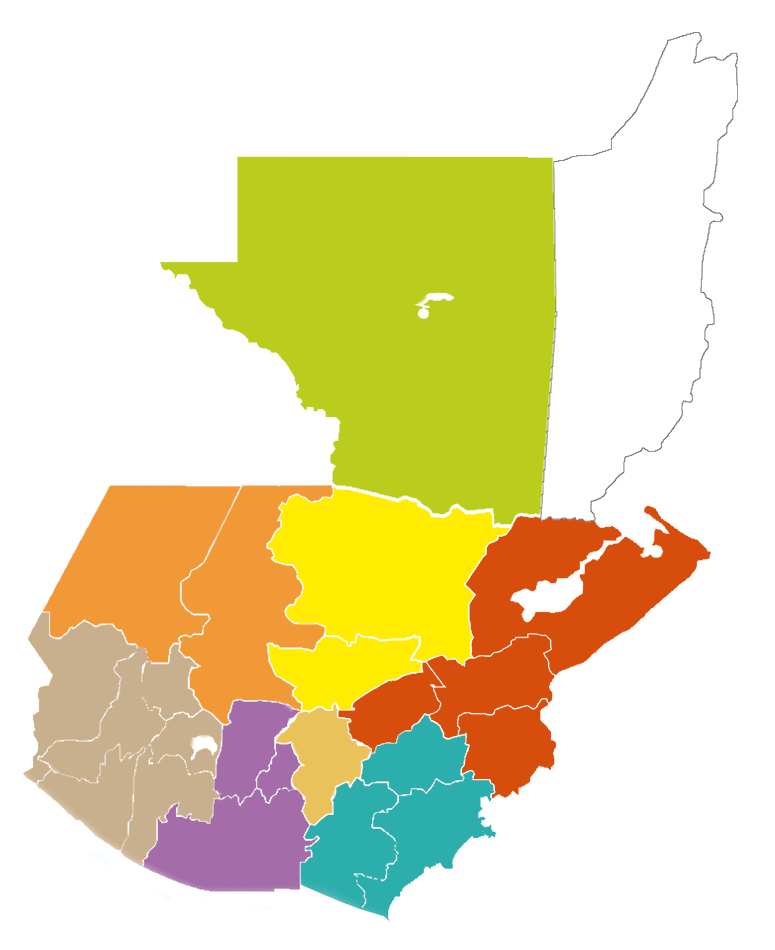 247.95
811.34
563.09
525.45
1,467.74
903.72
531.13
491.42
Fuente: Sistema de Contabilidad Integrada -SICOIN- al 30 de abril de 2021
RESULTADOS Y AVANCES PRIMER CUATRIMESTRE 2021
Estudiantes del Nivel Preprimario atendidos en el Sistema Escolar.
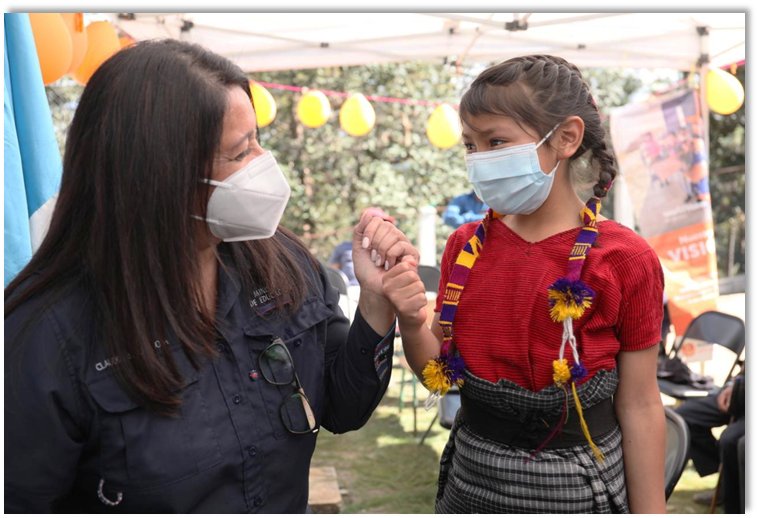 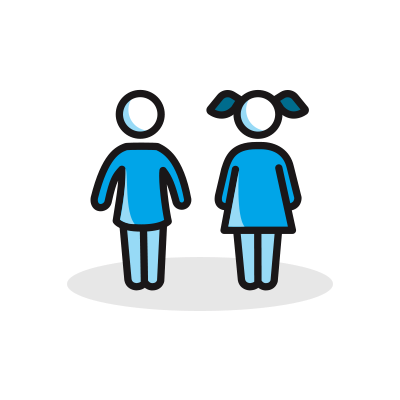 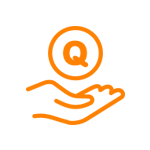 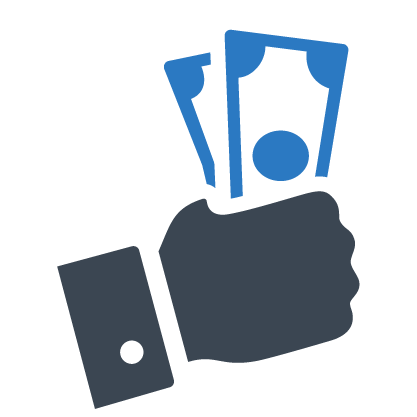 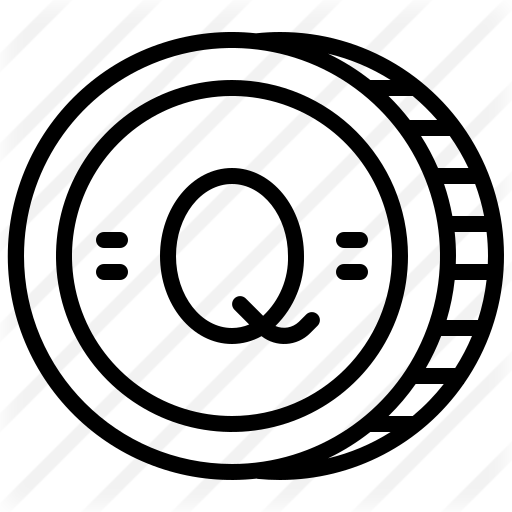 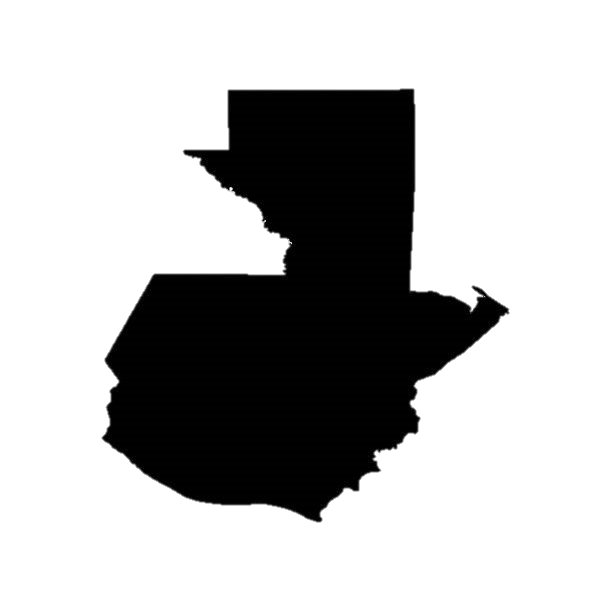 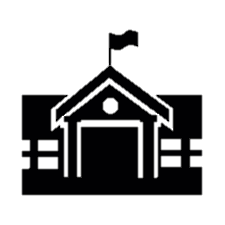 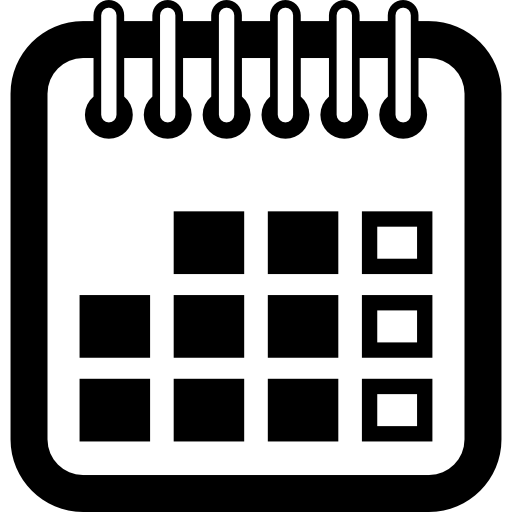 Meta 

566,168 estudiantes
Presupuesto Vigente 

Q.1,912.85 millones
Presupuesto Ejecutado

Q.725.73 millones
Fuente de Financiamiento 

Ingresos Nacionales
Centros Educativos

13,477
Ubicación Geográfica

340 municipios
Plazo de Ejecución

4 meses 
(enero-abril)
Estudiantes del Nivel Primario atendidos en el Sistema Escolar
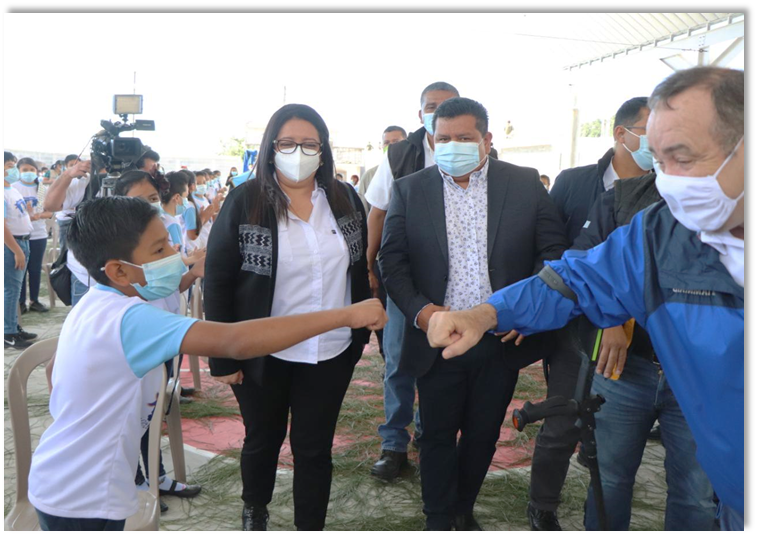 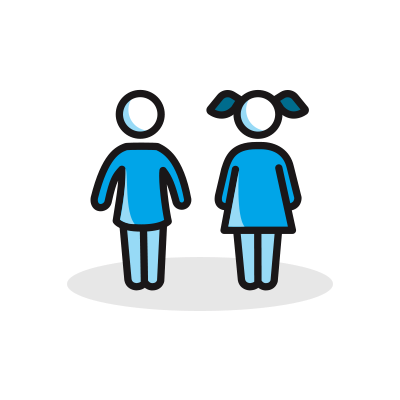 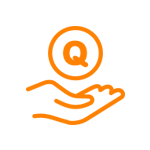 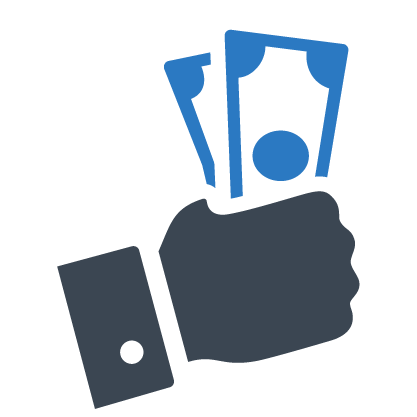 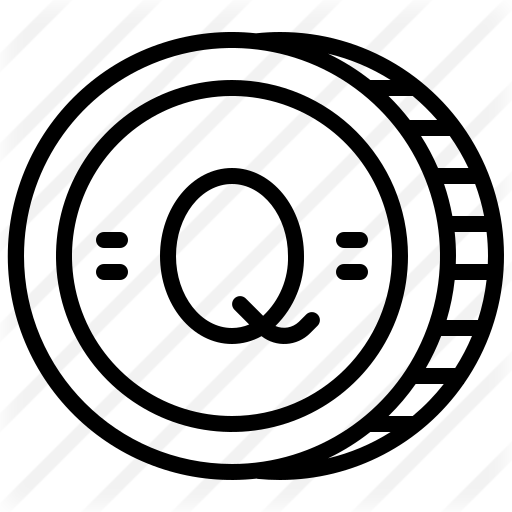 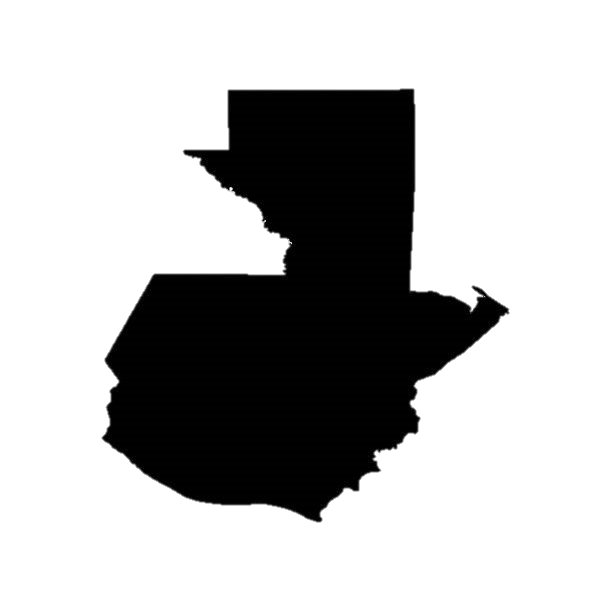 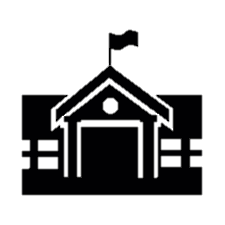 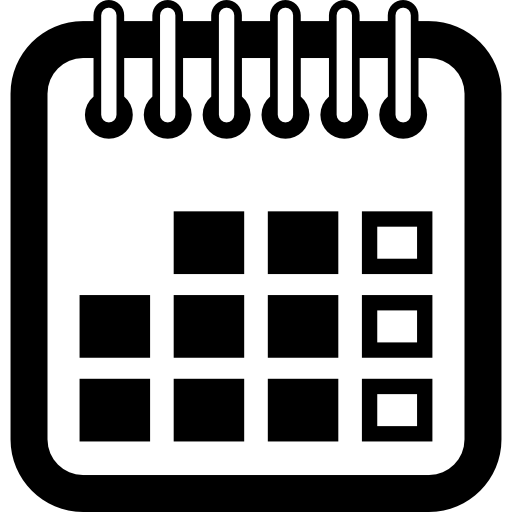 Meta 

2,115,304 estudiantes
Presupuesto Vigente

Q.9,862.15 millones
Presupuesto Ejecutado

Q.3,062.06 millones
Centros Educativos

16,399
Ubicación Geográfica

340 municipios
Plazo de Ejecución

4 meses 
(enero-abril)
Fuente de Financiamiento 

Ingresos Nacionales y Prestamos Externos
Estudiantes del Nivel Medio Ciclo Básico, atendidos en el Sistema Escolar
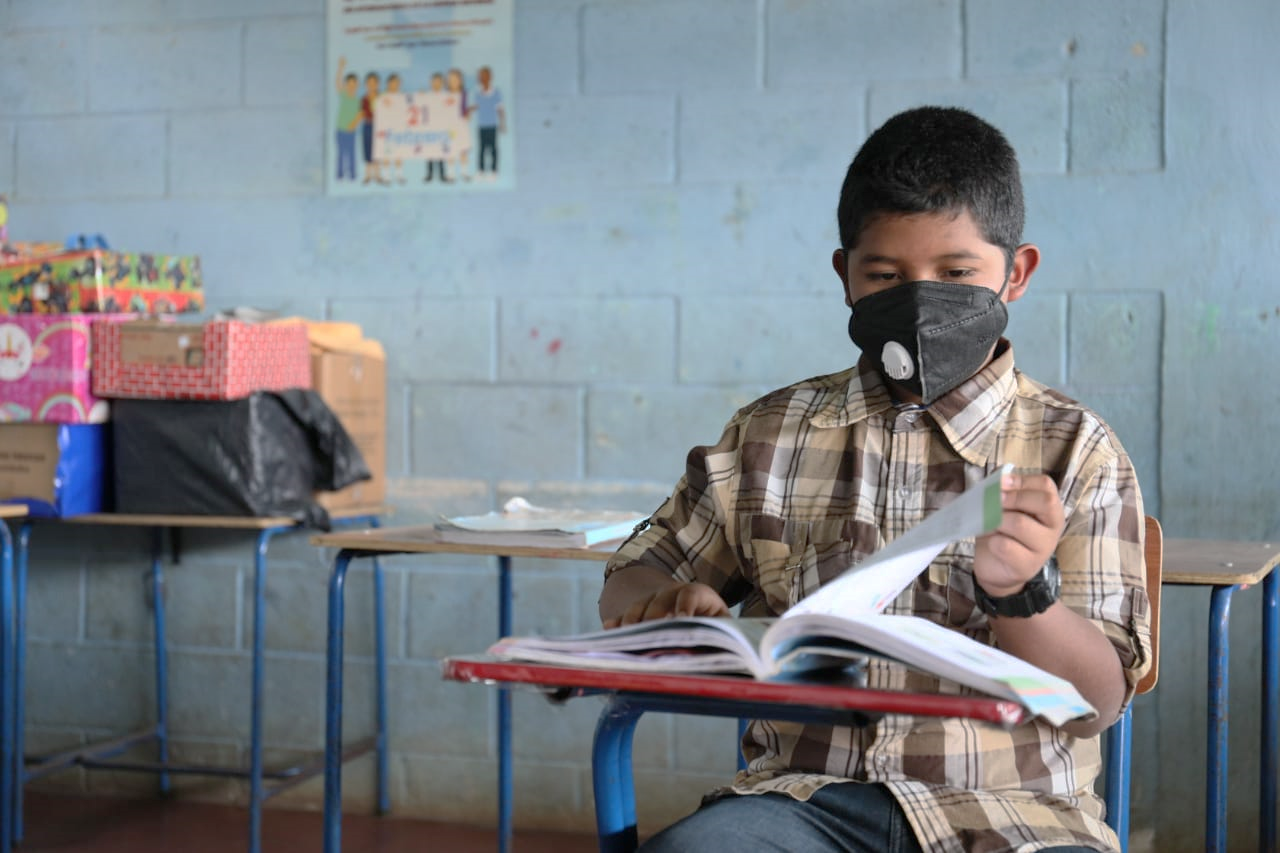 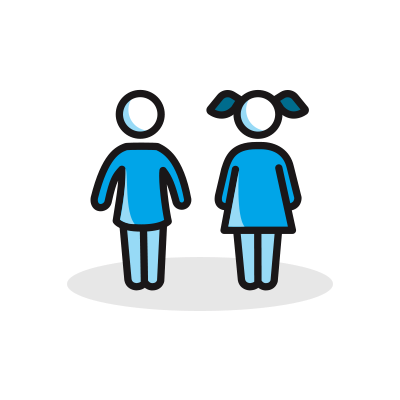 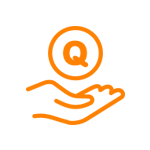 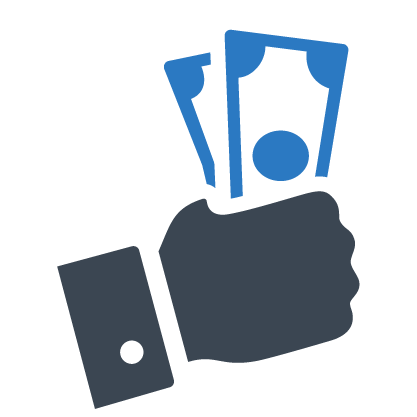 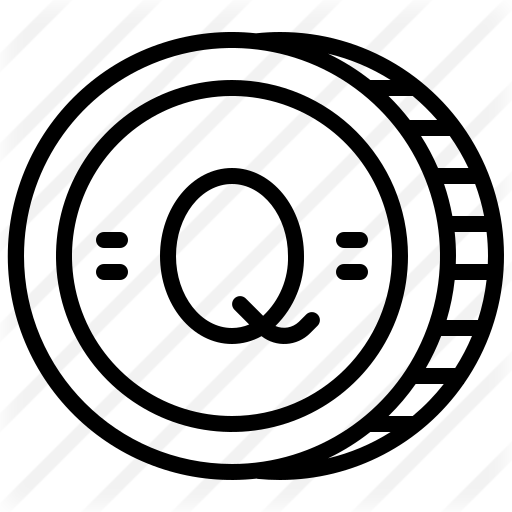 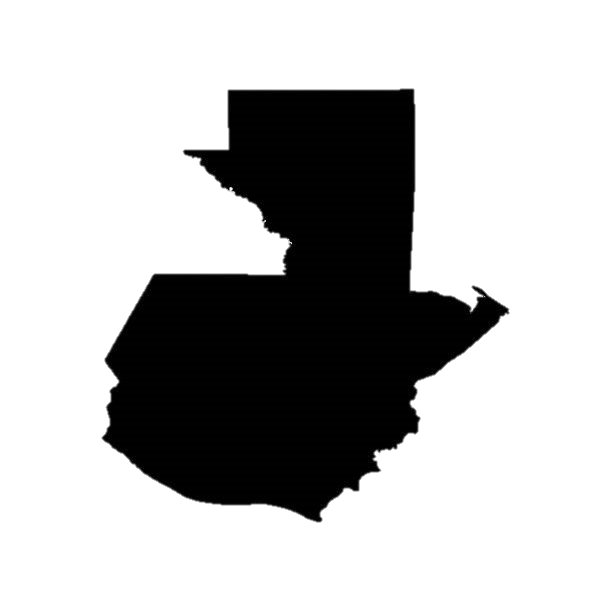 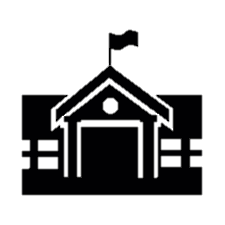 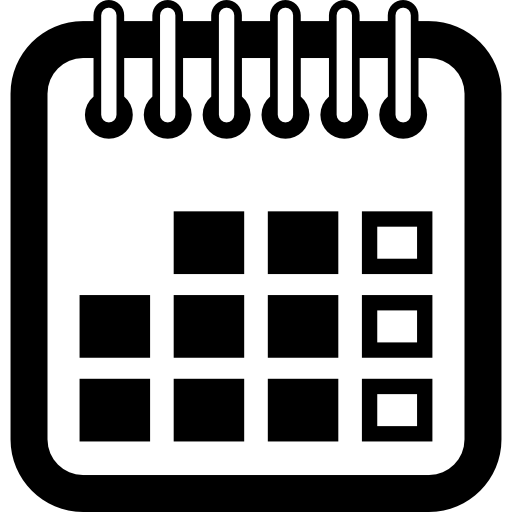 Meta 

315,597 estudiantes
Presupuesto Vigente

Q.1,281.30 millones
Presupuesto Ejecutado

Q.319.37 millones
Fuente de Financiamiento 

Ingresos Nacionales
Centros Educativos

3,246
Ubicación Geográfica

332 municipios
Plazo de Ejecución

4 meses 
(enero-abril)
Estudiantes del Nivel Medio Ciclo Diversificado, atendidos en el Sistema Escolar
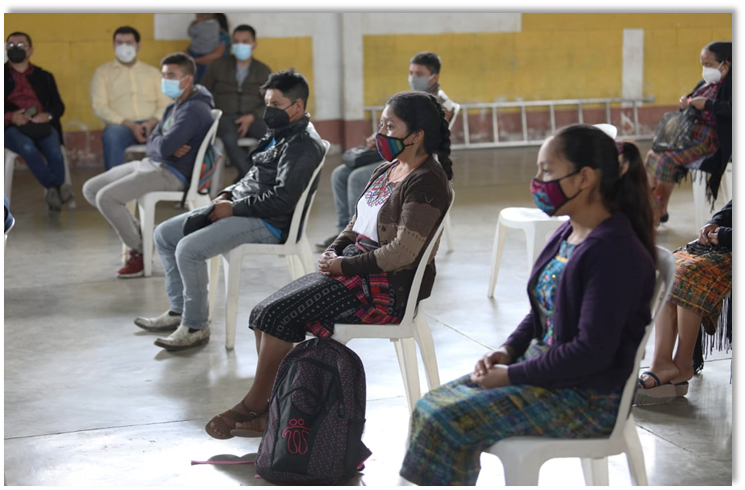 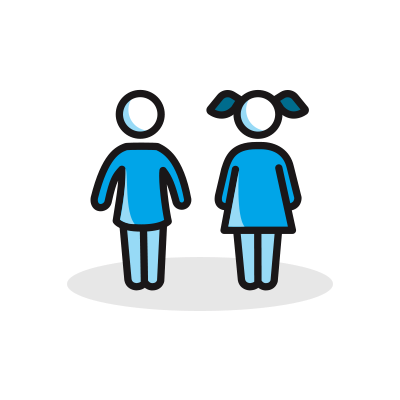 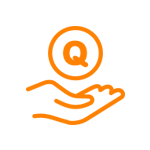 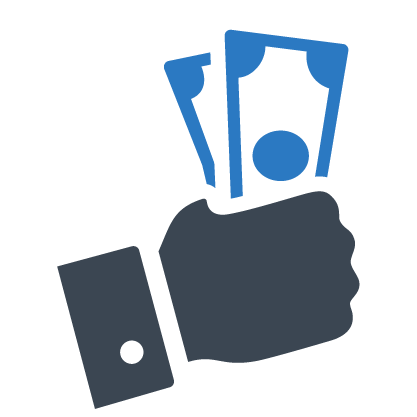 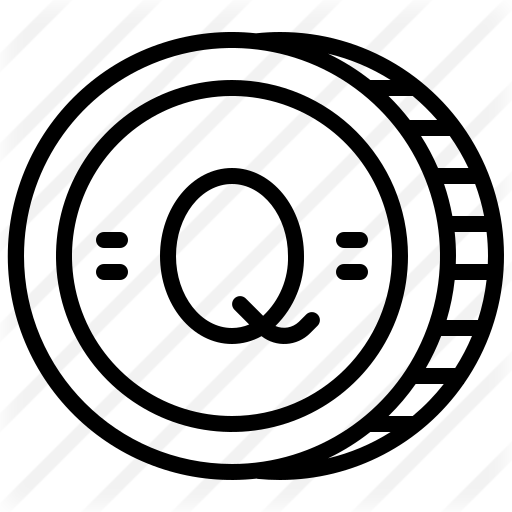 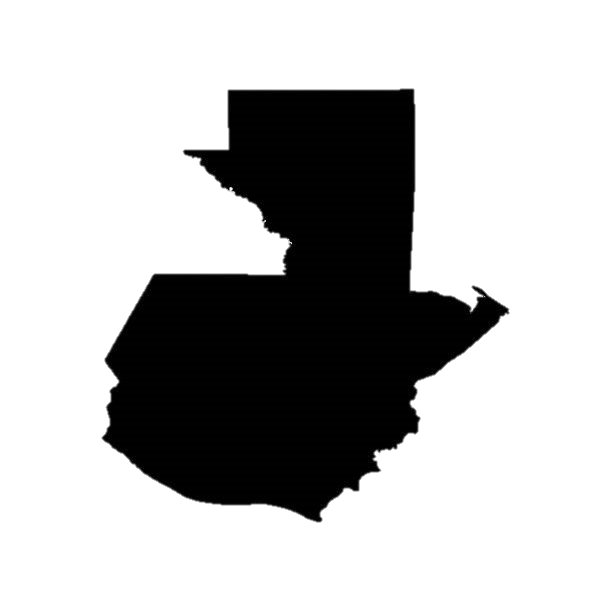 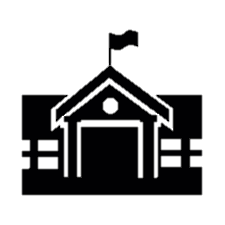 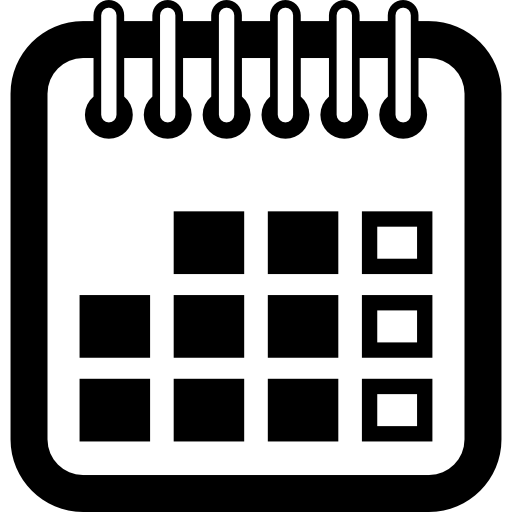 Meta 

89,487 estudiantes
Presupuesto Vigente

Q.514.33 millones
Presupuesto Ejecutado

Q.127.81 millones
Fuente de Financiamiento 

Ingresos Nacionales
Centros Educativos

677
Ubicación Geográfica

270 municipios
Plazo de Ejecución

4 meses 
(enero-abril)
Estudiantes del Nivel Medio Modalidad Extraescolar, atendidos en el Sistema Escolar
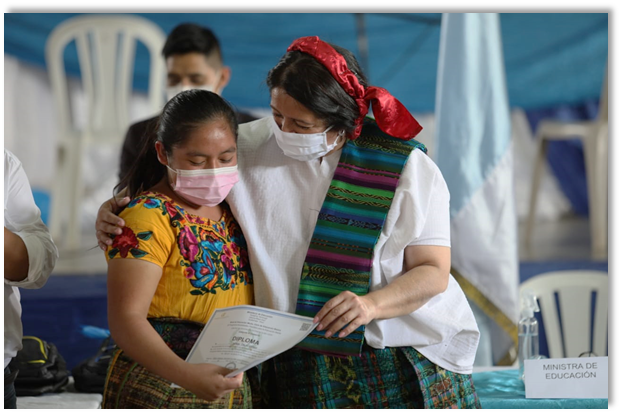 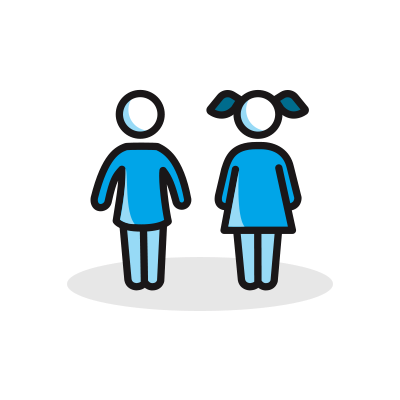 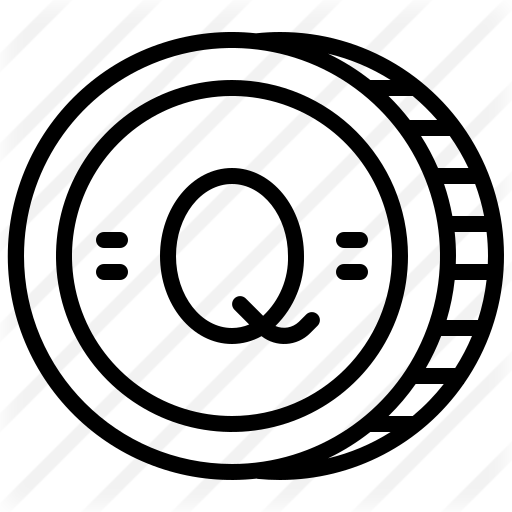 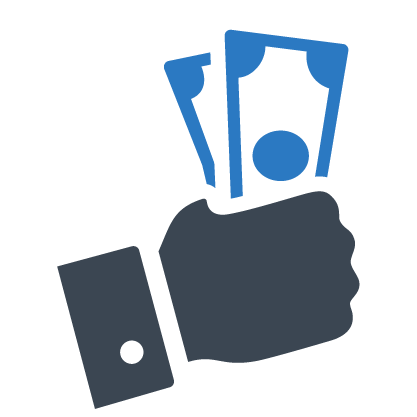 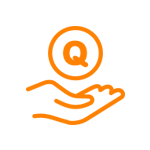 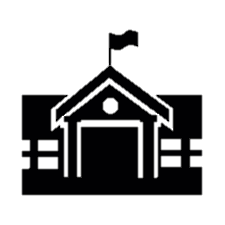 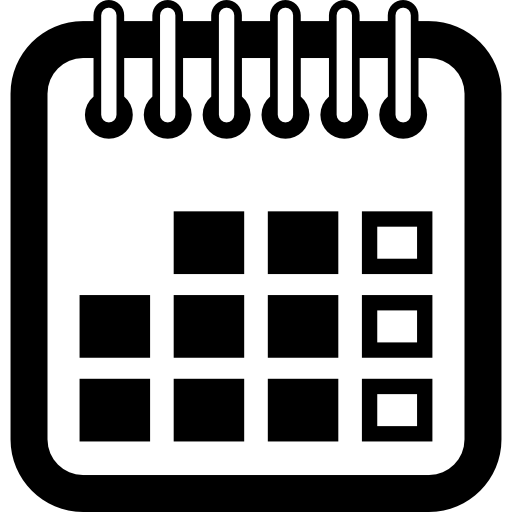 Fuente de Financiamiento 

Ingresos Nacionales
Plazo de Ejecución

4 meses 
(enero-abril)
Meta 

31,473 estudiantes
Presupuesto Vigente 

Q.123.75 millones
Presupuesto Ejecutado

Q.22.67  millones
Centros Educativos


110
Estudiantes del Nivel Inicial atendidos en el Sistema Escolar
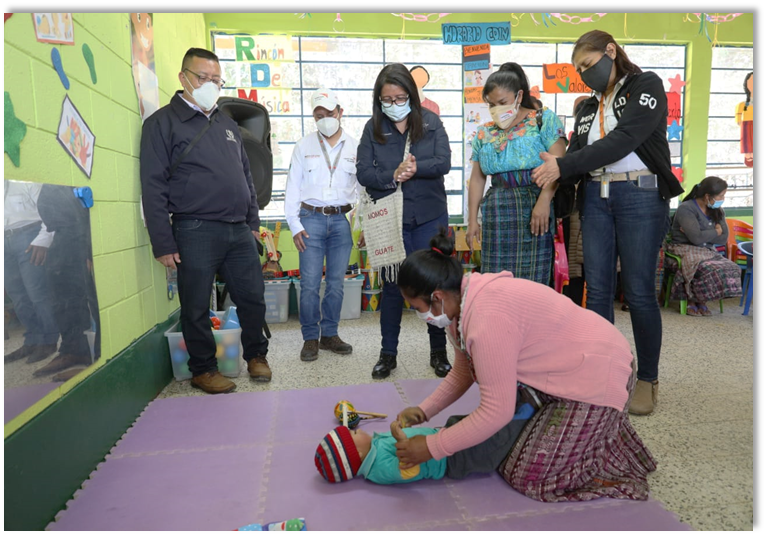 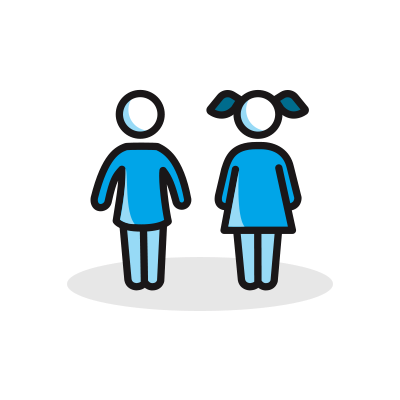 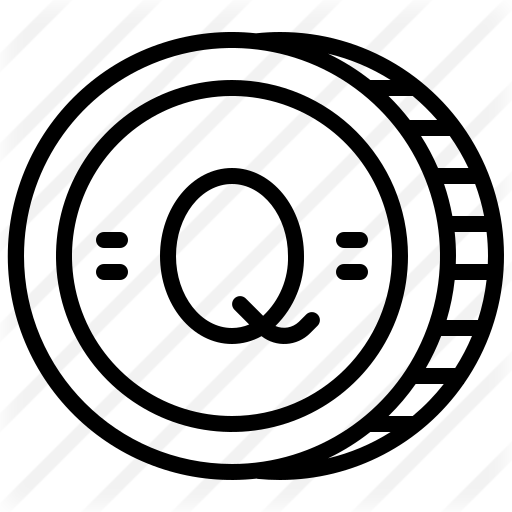 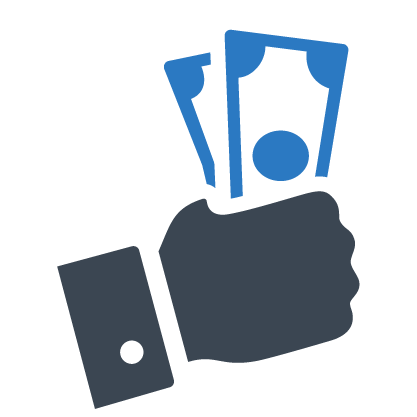 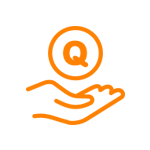 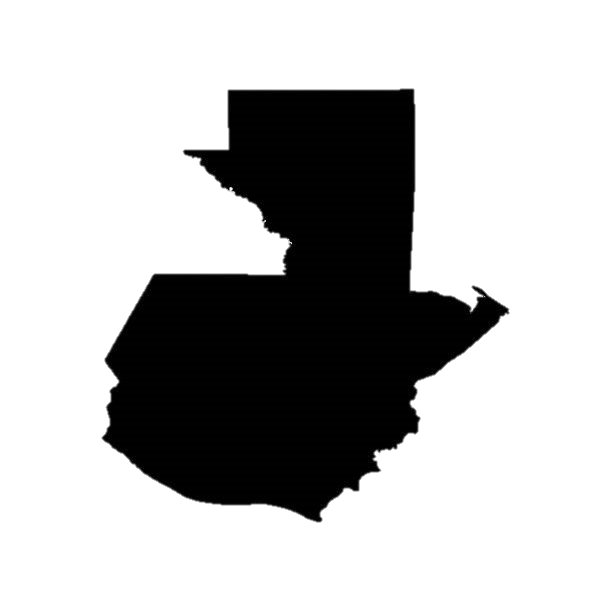 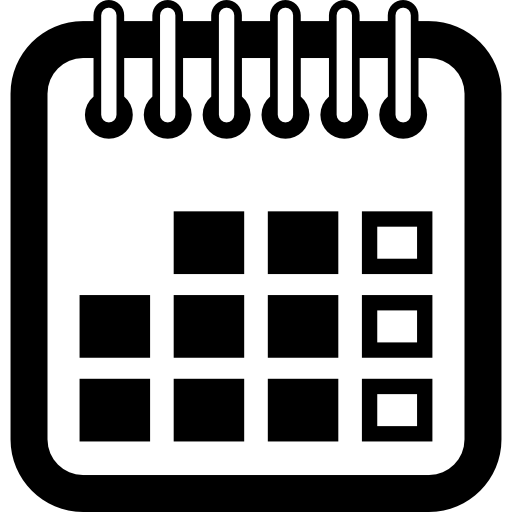 Fuente de Financiamiento 

Ingresos Nacionales
Plazo de Ejecución

4 meses 
(enero-abril)
Meta 

 10,113
 niños de 0 a 4 años
Presupuesto Vigente 

Q.11.32  millones
Presupuesto Ejecutado

Q.2.13  millones
Ubicación Geográfica


31 municipios
Ejecución Presupuestaria Programas de Apoyo (cifras expresadas en millones de quetzales)
Fuente: Sistema de Contabilidad Integrada -SICOIN- al 30 de abril de 2021
Ejecución Presupuestaria  de otros Programas (cifras expresadas en millones de quetzales)
Fuente: Sistema de Contabilidad Integrada -SICOIN- al 30 de abril de 2021
Ejecución Presupuestaria  de otros Programas (cifras expresadas en millones de quetzales)
Fuente: Sistema de Contabilidad Integrada -SICOIN- al 30 de abril de 2021
Proyecto de InversiónConstrucción Instituto Diversificado Rabinal, Baja VerapazCon recursos del Préstamo Kreditanstalt für Wiederaufbau  -KfW- PROEDUC V
Módulo Taller 1
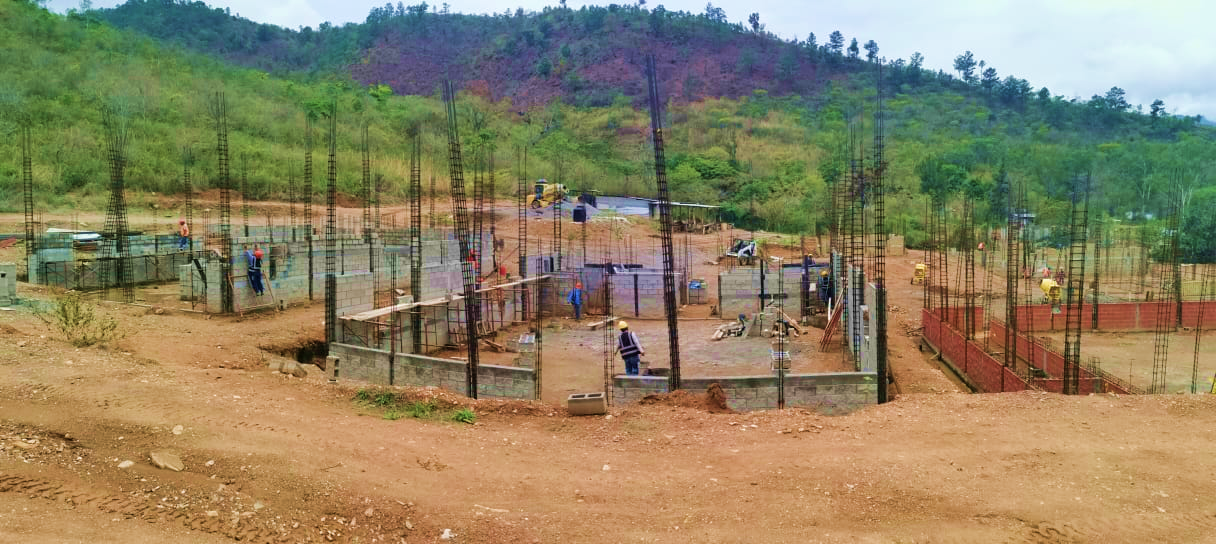 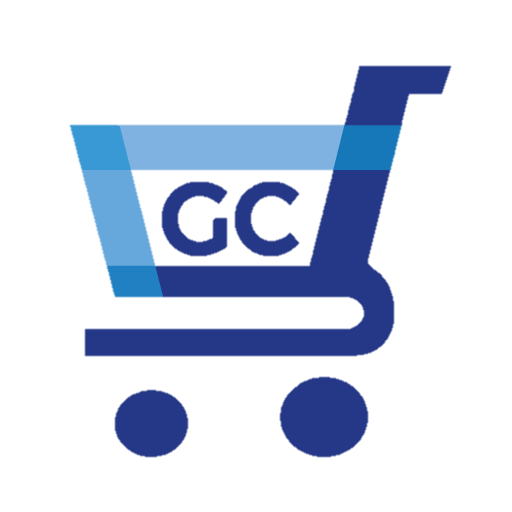 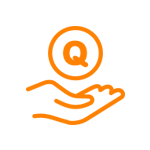 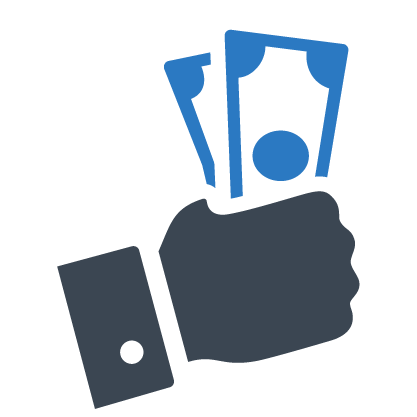 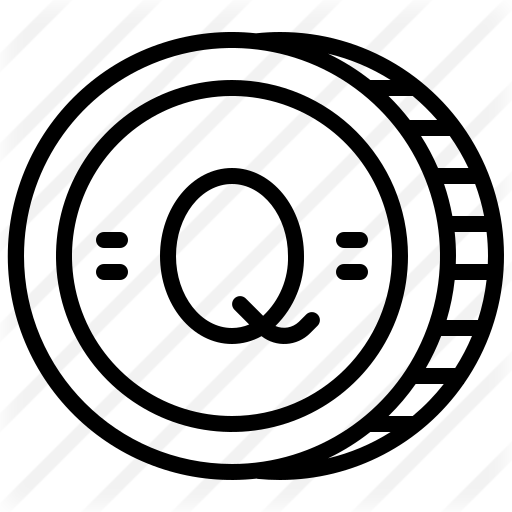 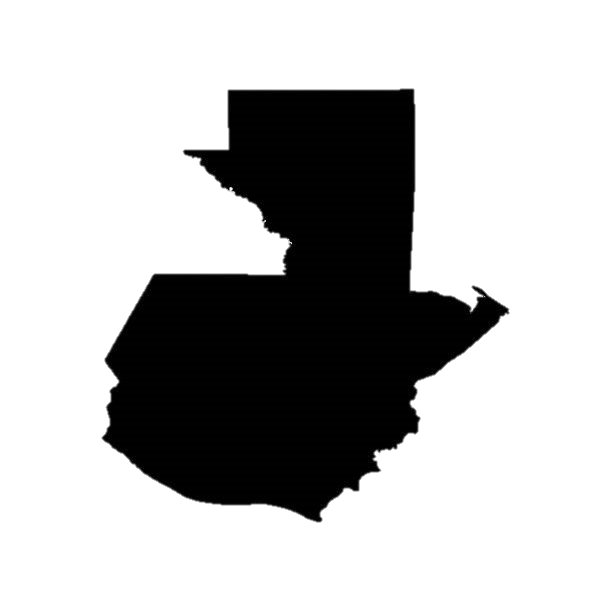 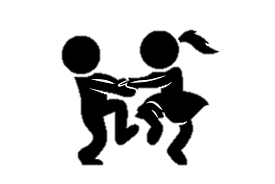 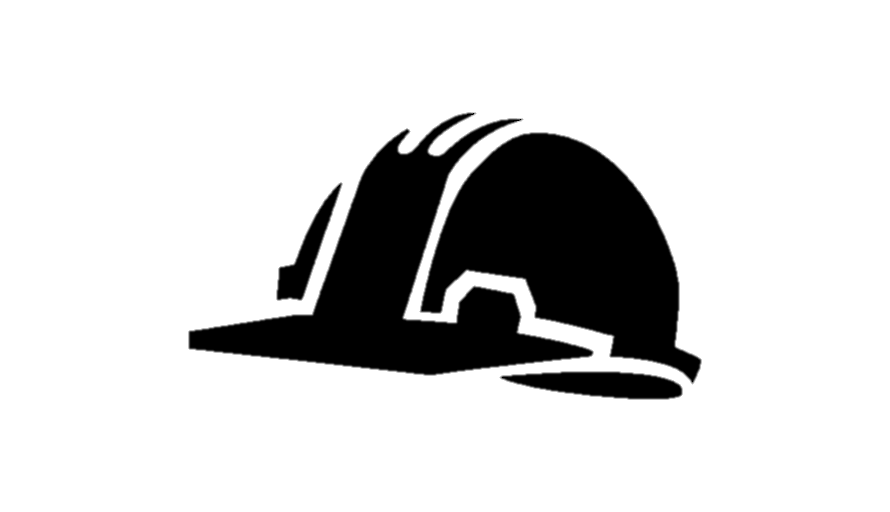 Numero de Operaciones de Guatecompras (NOG)

9550321
Presupuesto Vigente 

Q. 19.53 millones (Contrato)
Presupuesto Ejecutado

Q. 1.95 millones
Fuente de Financiamiento*

 52 “Prestamos Externos”

 Organismo 0505 “Kreditanstalt für Wiederaufbau -KfW-”

Correlativo 0013 “Proyecto de Educación Rural V PROEDUC V No. 2008 65 725”
Población beneficiada 

630 Estudiantes
Ubicación Geográfica

Rabinal, Baja Verapaz
Porcentaje de Avance Físico

12.06%
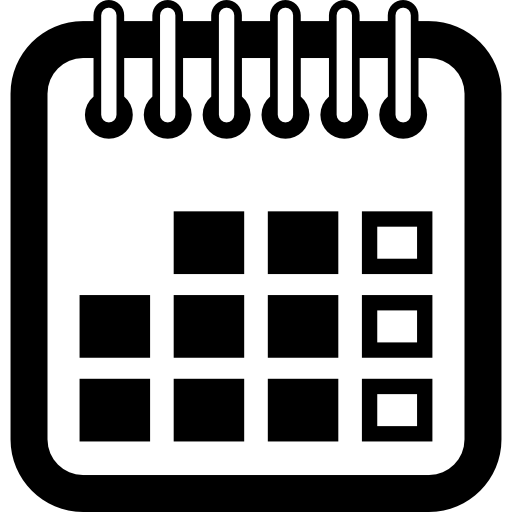 Plazo de Ejecución
446 días  (finaliza el 15/08/2021)
Fuente: Dirección de Planificación Educativa -DIPLAN-
Proyecto de InversiónConstrucción Instituto Diversificado Rabinal, Baja VerapazCon recursos del Préstamo Kreditanstalt für Wiederaufbau  -KfW- PROEDUC V
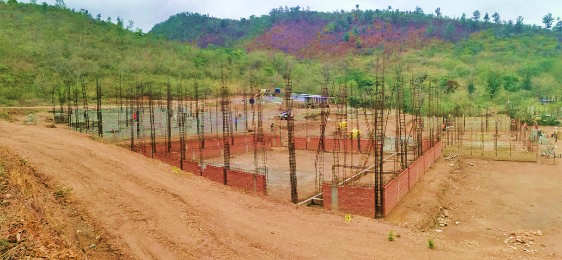 Auditorio
Módulo Administrativo (Oficinas)
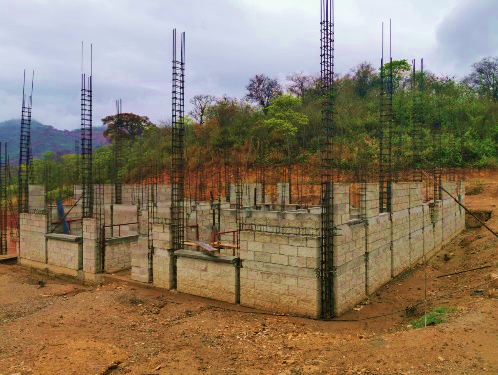 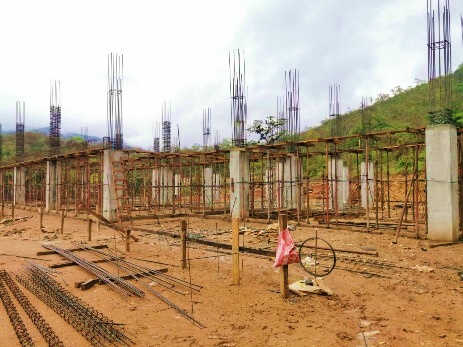 Módulo Taller 2
Módulo de Aulas y Laboratorios
Fuente: Dirección de Planificación Educativa -DIPLAN-
Proyecto de Inversión
Construcción Instituto Diversificado Chisec, Alta Verapaz
Con recursos del Préstamo Kreditanstalt für Wiederaufbau  -KfW- PROEDUC V
Módulos Taller 1, Taller 2 y Taller Gastronómico
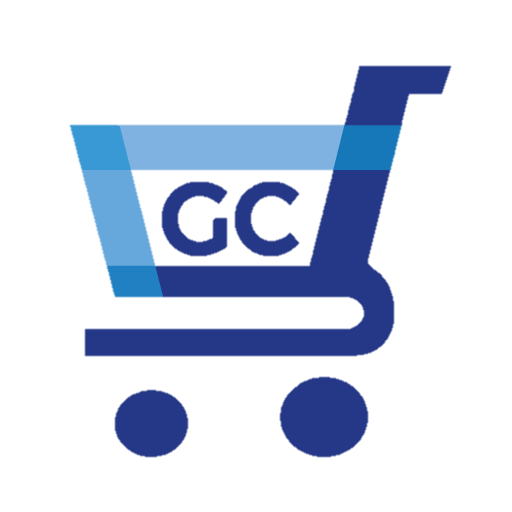 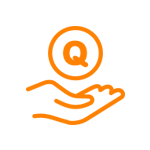 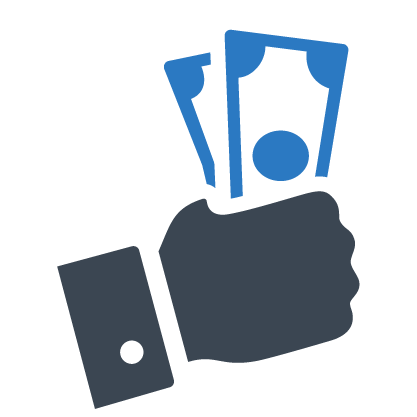 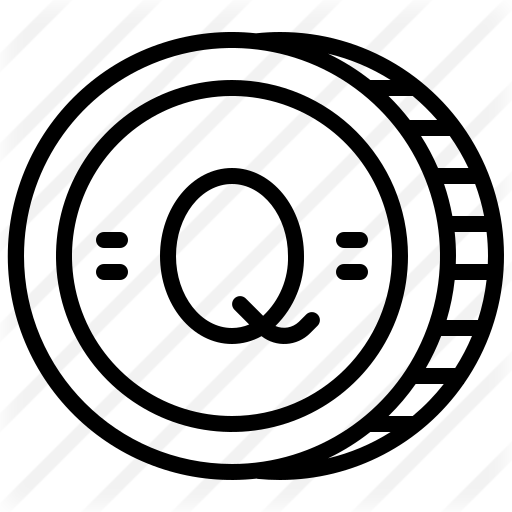 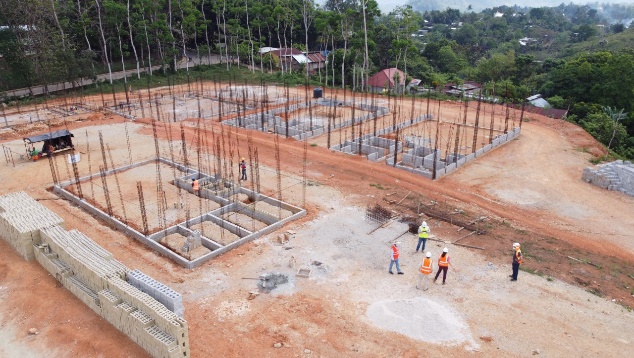 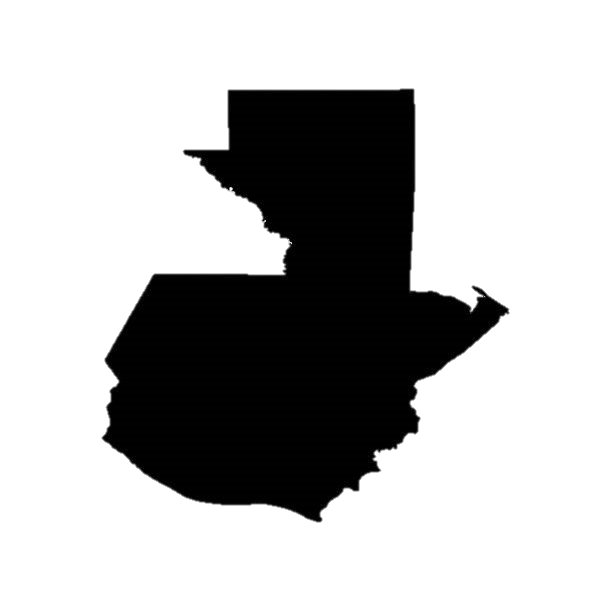 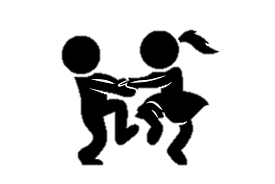 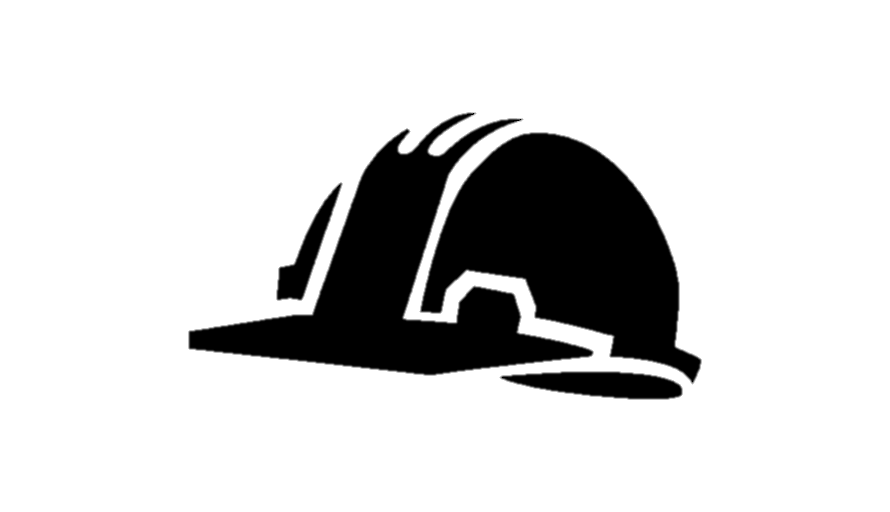 Numero de Operaciones de Guatecompras (NOG)

9550321
Presupuesto Vigente 

Q. 19.71 millones (Contrato)
Presupuesto Ejecutado

Q. 0.00
En proceso de aprobación de estimación del 10%
Fuente de Financiamiento*

 52 “Prestamos Externos”

 Organismo 0505 “Kreditanstalt für Wiederaufbau -KfW-”

Correlativo 0013 “Proyecto de Educación Rural V PROEDUC V No. 2008 65 725”
Población beneficiada 

630 Estudiantes
Ubicación Geográfica

Chisec, Allta Verapaz
Porcentaje de Avance Físico

10.00%
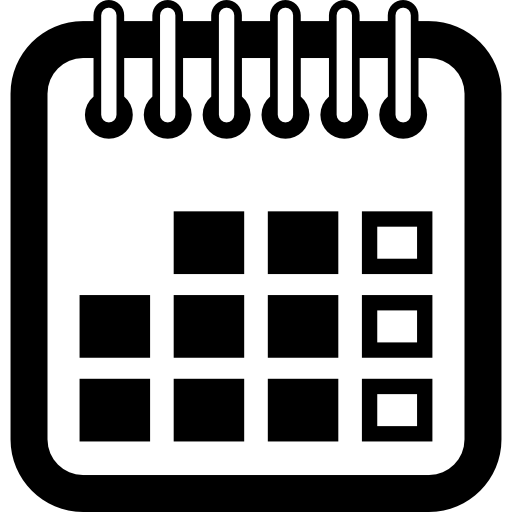 Plazo de Ejecución
446 días  (finaliza el 15/08/2021)
Fuente: Dirección de Planificación Educativa -DIPLAN-
Proyecto de Inversión
Construcción Instituto Diversificado Chisec, Alta Verapaz
Con recursos del Préstamo Kreditanstalt Fur Wiederaufbau  -KfW- PROEDUC V
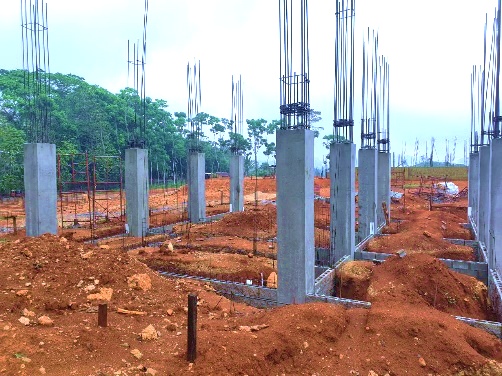 Módulo de Aulas y Laboratorios
Módulo Taller 2
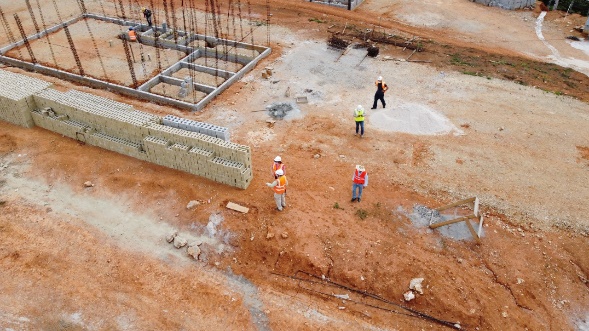 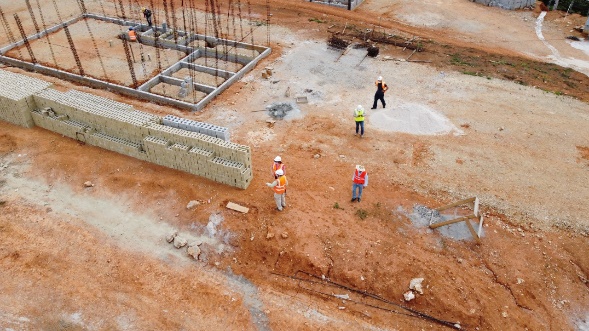 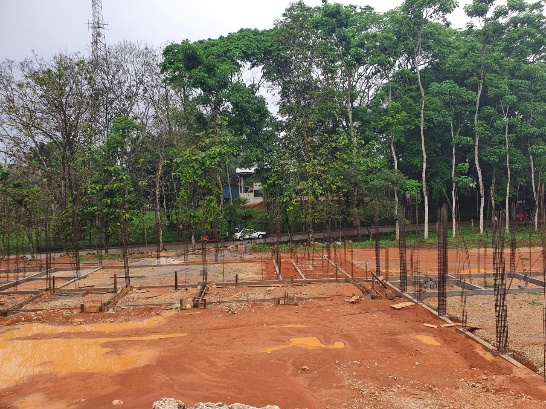 Módulo Taller, Cocina y Gastronomía
Módulo Administrativo Comunitario
Fuente: Dirección de Planificación Educativa -DIPLAN-
RENDICIÓN DE CUENTASLOGROS Y TENDENCIAS
Logros y Tendencias
Logros y Tendencias
Logros y Tendencias
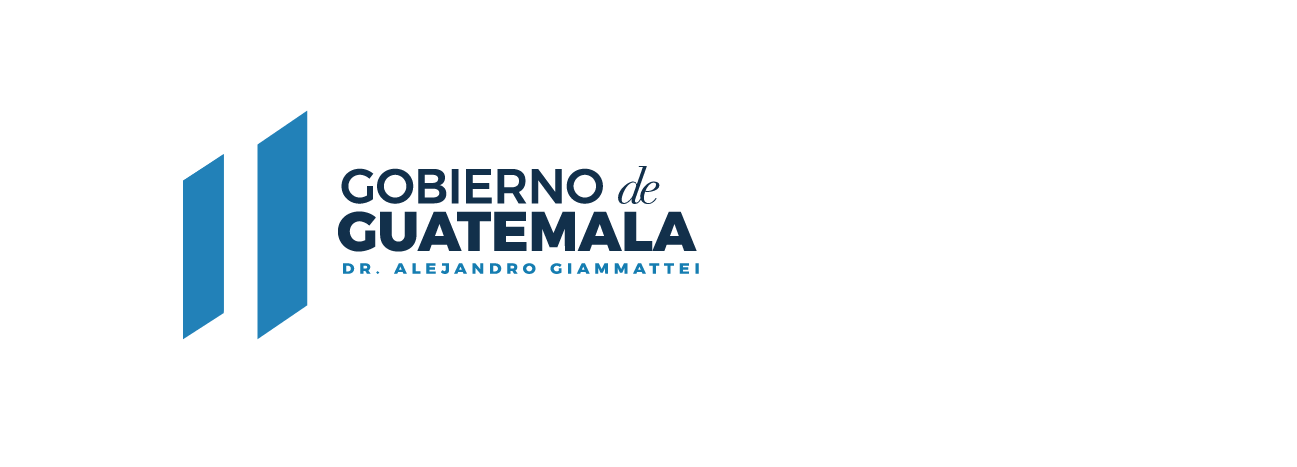 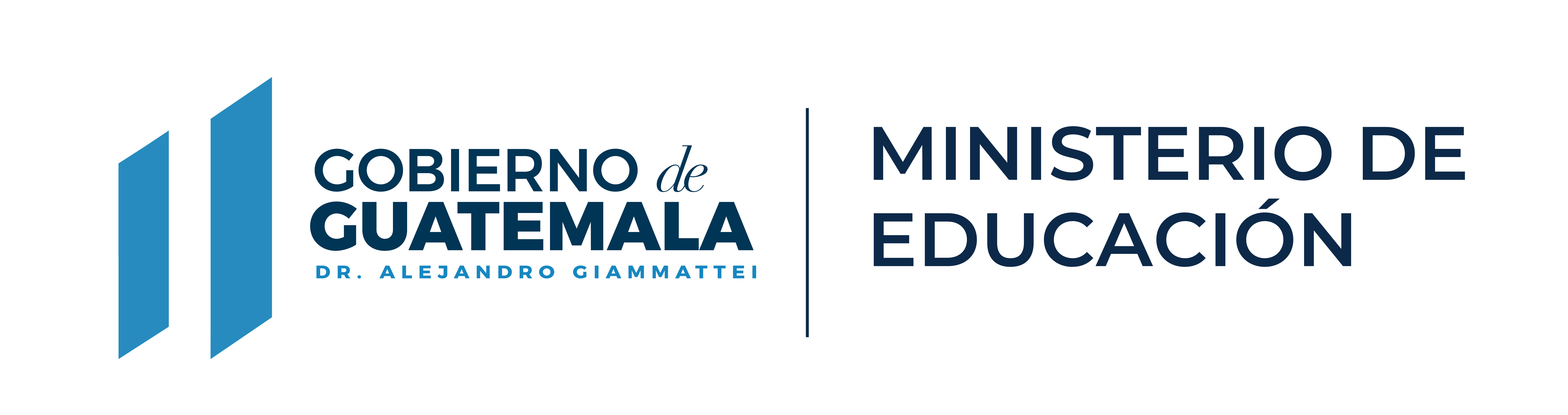